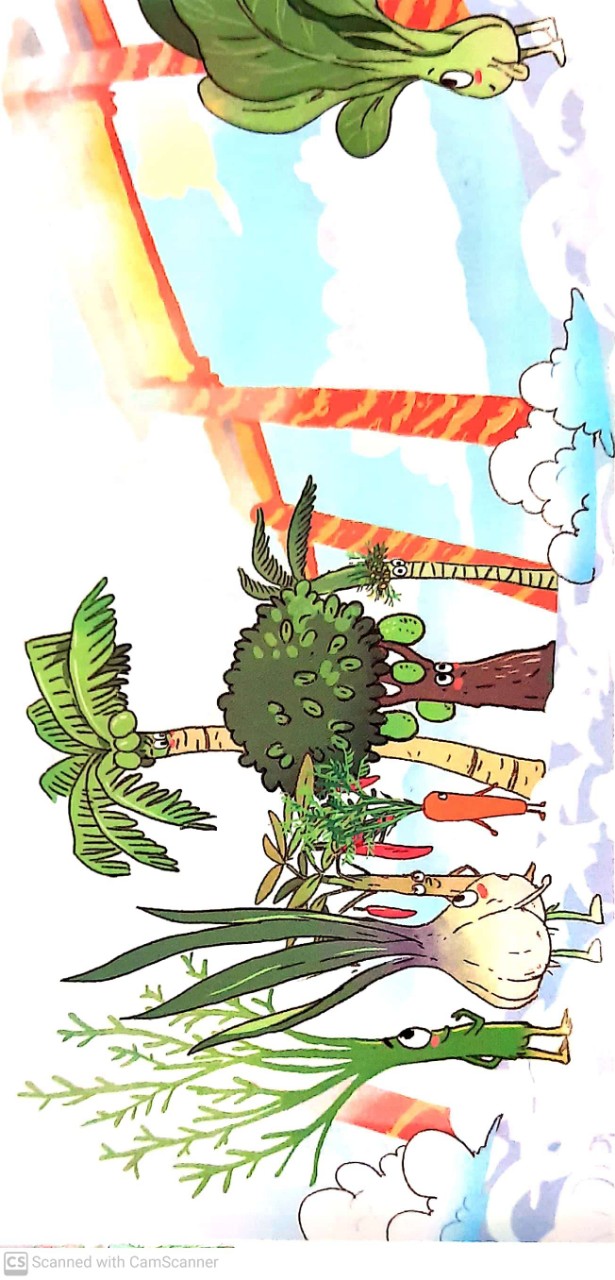 PHÒNG GD &ĐT LONG BIÊN
TRƯỜNG TIỂU HỌC PHÚC LỢI
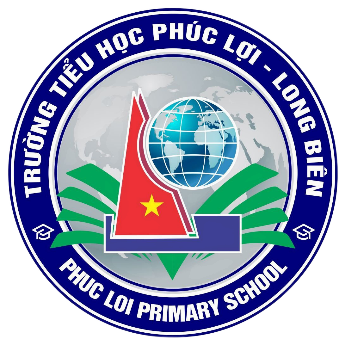 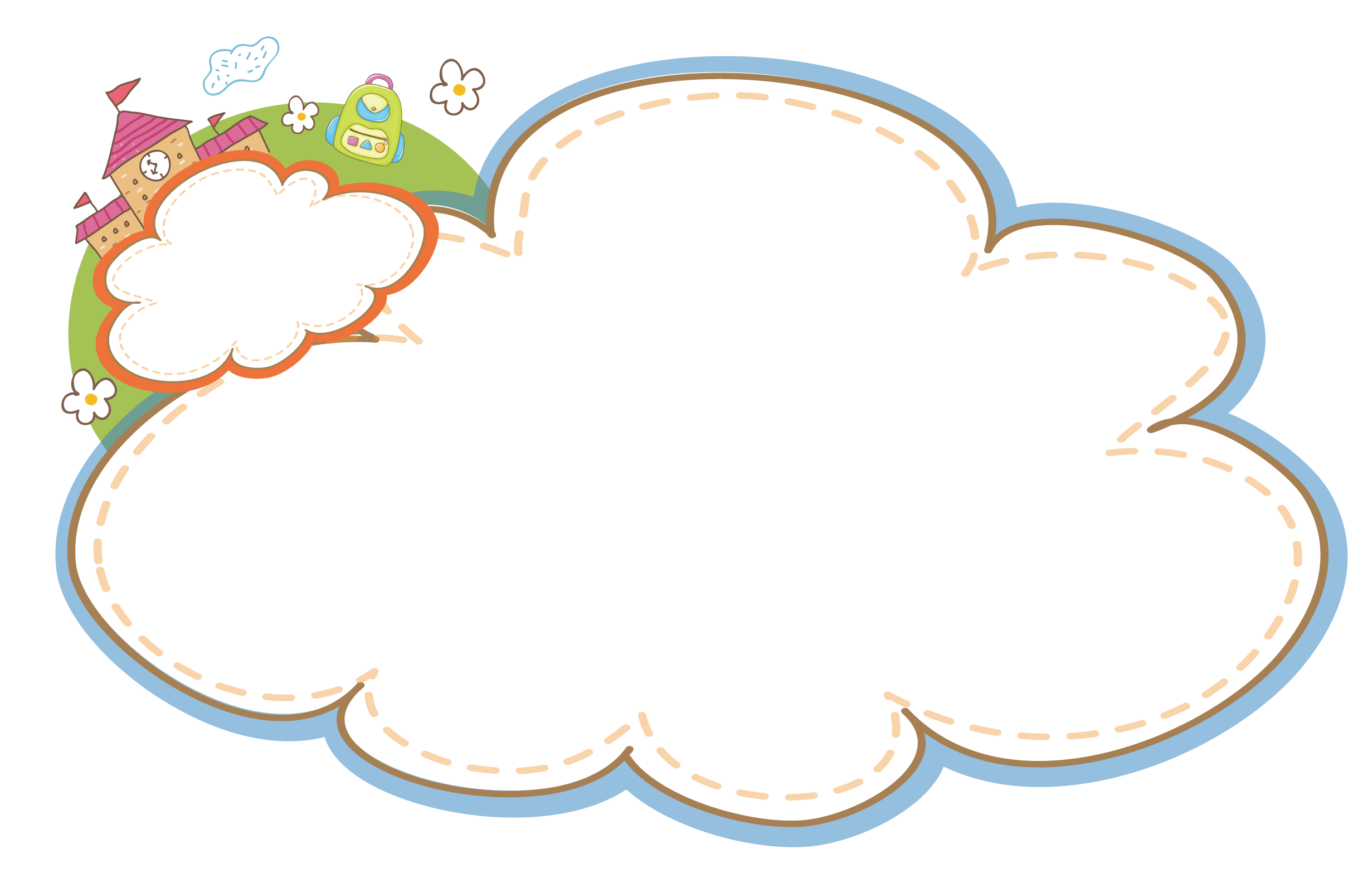 TIẾNG VIỆT
NÓI VÀ NGHE
KỂ CHUYỆN “HẠT GIỐNG NHỎ”
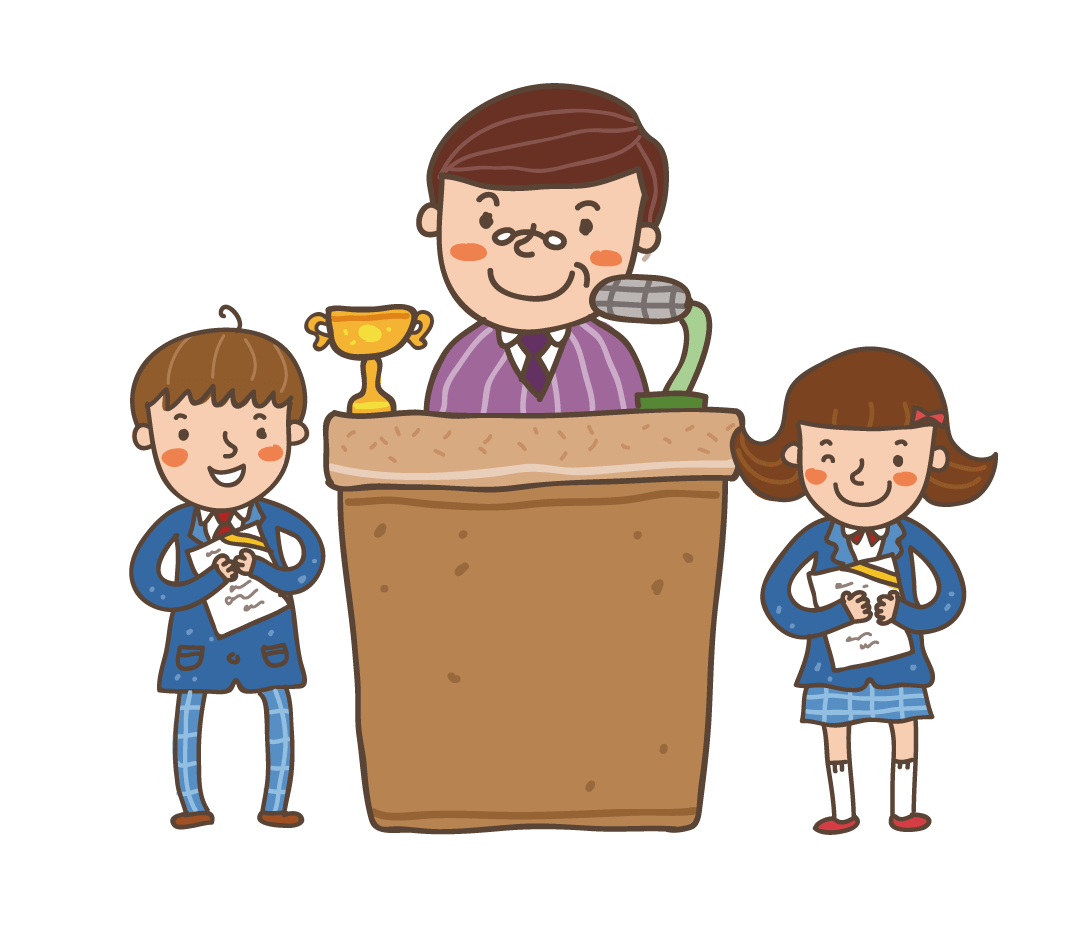 YÊU CẦU CẦN ĐẠT
- Nhận biết được các sự việc trong tranh minh họa nhờ đâu hạt giống nhỏ trở thành một cây cao, to, khoẻ mạnh.
- Hiểu được tác dụng của cây cối với đời sống con người.
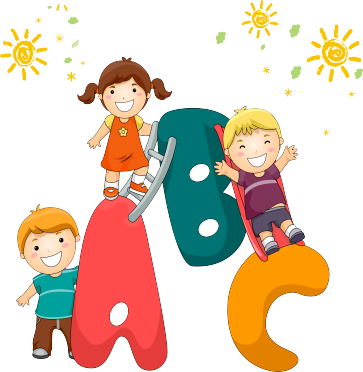 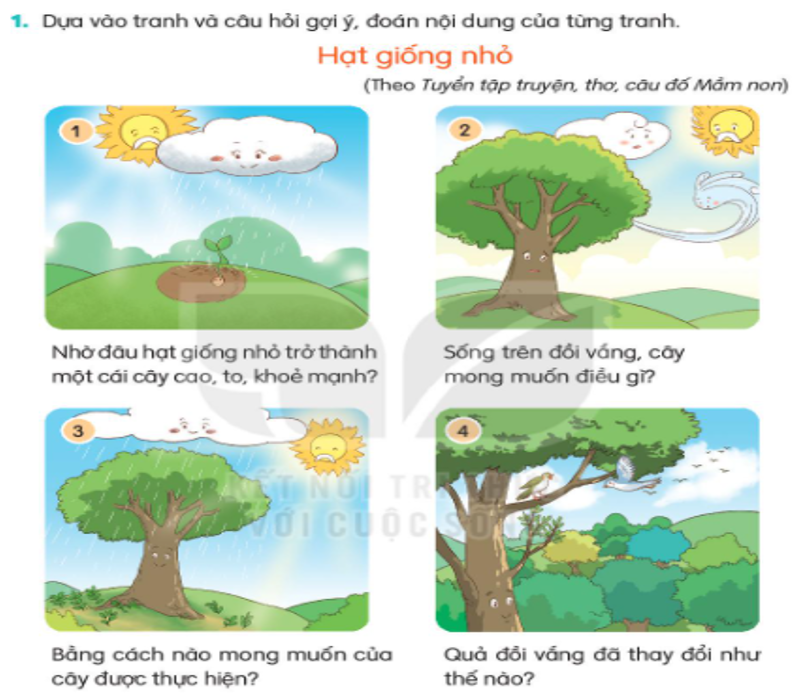 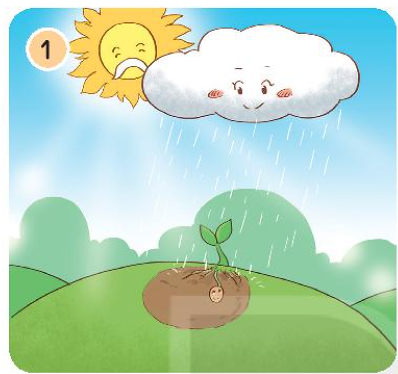 - Nhờ cô mây tưới nước
- Nhờ ông mặt trời sưởi ấm
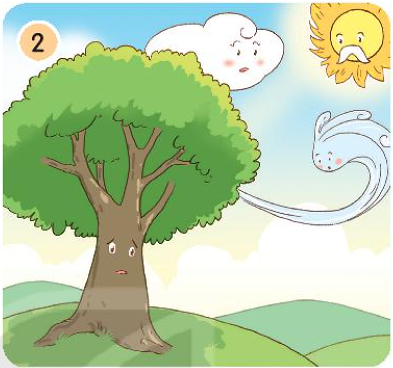 Cây muốn có những 
cây khác làm bạn.
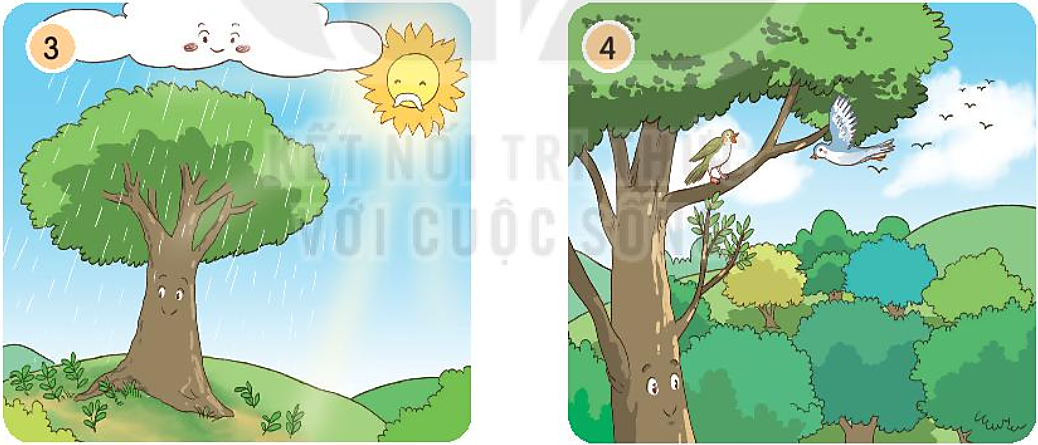 Chị gió kiếm hạt giống
Cô mây tưới mát
Ông mặt trời sưởi ấm
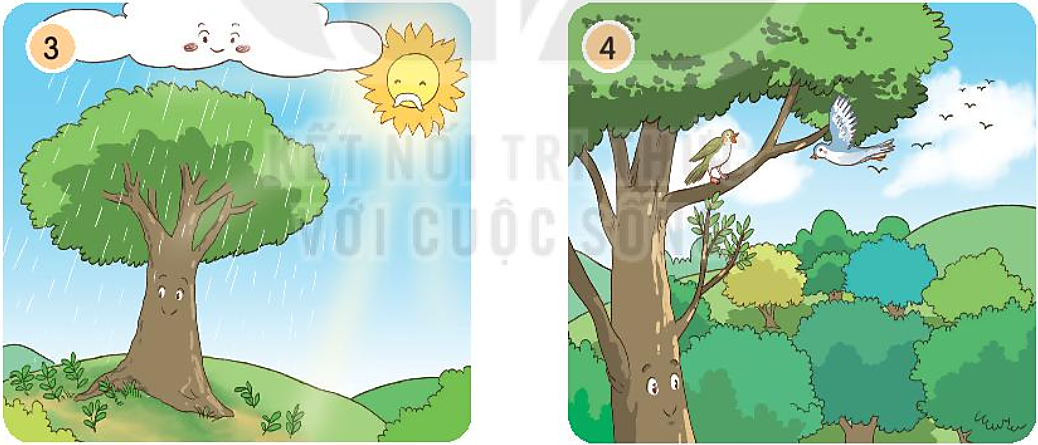 Quả đồi có nhiều cây xanh và chim chóc.
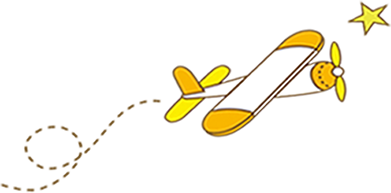 TIÊU CHÍ KỂ CHUYỆN
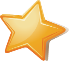 Kể đúng, đủ nội dung
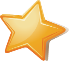 Diễn đạt rõ ràng, mạch lạc
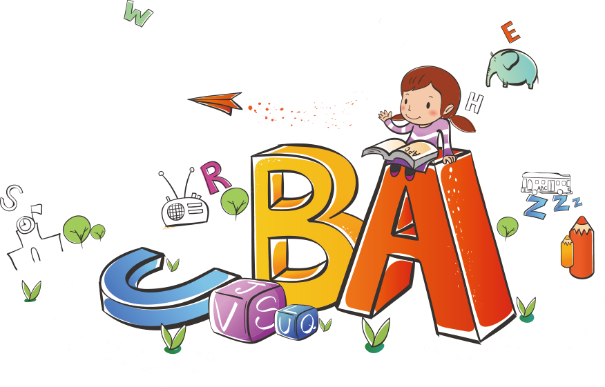 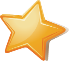 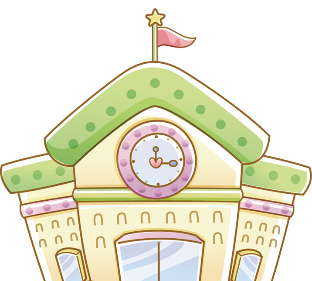 Có cử chỉ, điệu bộ phù hợp, giọng kể thể hiện cảm xúc,…
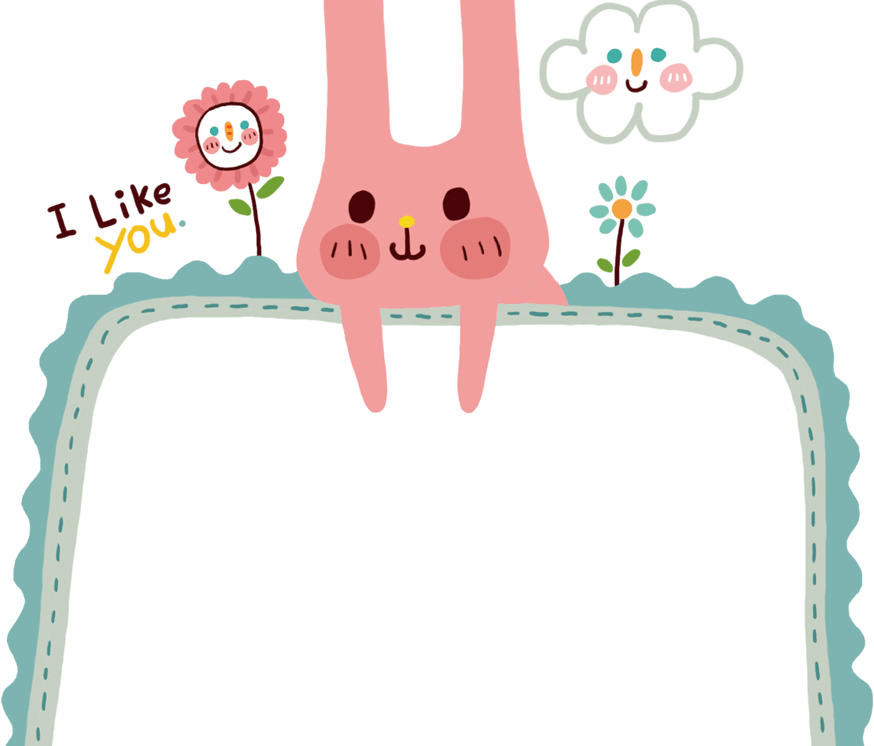 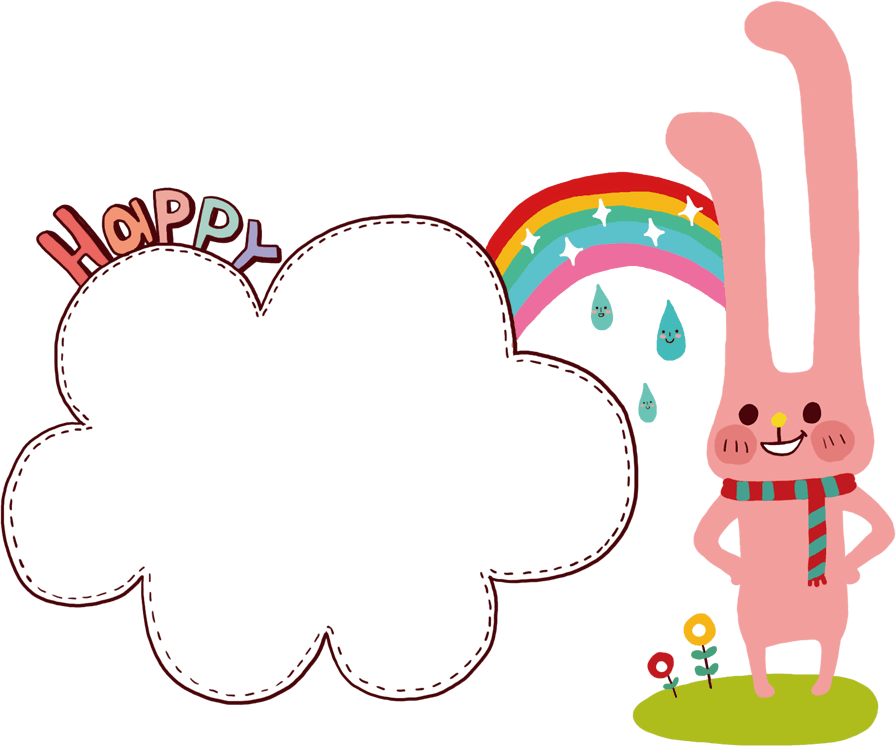 Thời gian 5’
Cùng bạn kể 
trong nhóm
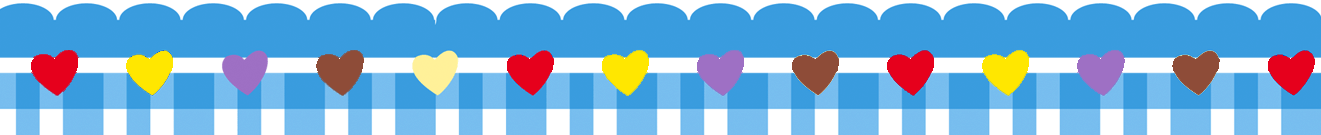 2. Nghe kể chuyện
3. Kể lại từng đoạn của câu chuyện theo tranh
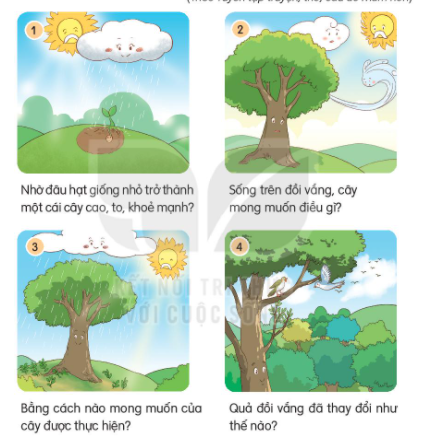 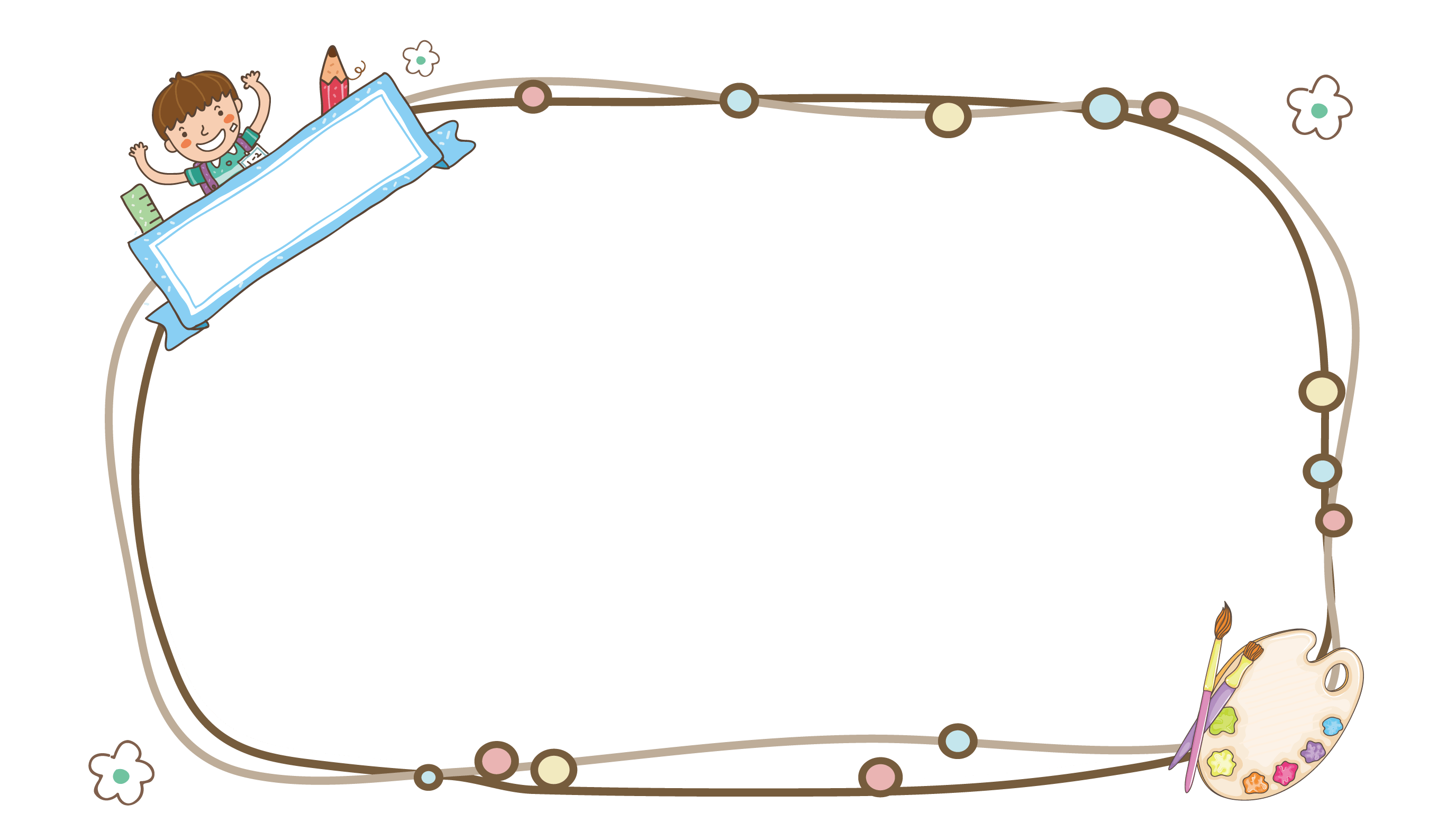 Qua câu chuyện con học tập được điều gì?
Hiểu được tác dụng của cây cối với đời sống con người.
Cùng người thân nói về ích lợi của cây cối đối với cuộc sống của con người.
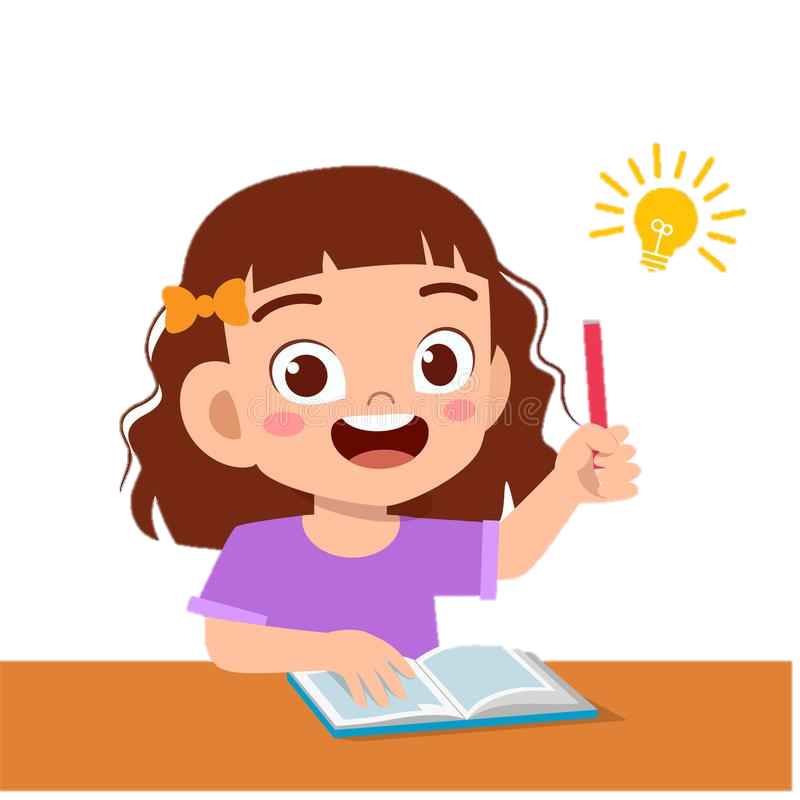 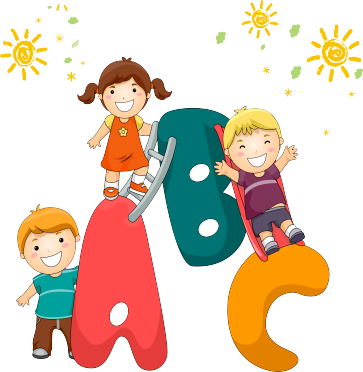 YÊU CẦU CẦN ĐẠT
- Nhận biết được các sự việc trong tranh minh họa nhờ đâu hạt giống nhỏ trở thành một cây cao, to, khoẻ mạnh.
- Hiểu được tác dụng của cây cối với đời sống con người.
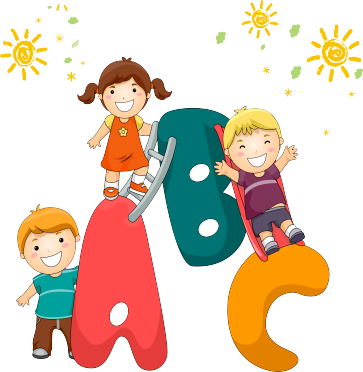 HOẠT ĐỘNG CỦNG CỐ - TIẾP NỐI
1. Tập kể lại câu chuyện cho người thân không dựa vào tranh
2. Cùng người thân nói về ích lợi của cây cối đối với cuộc sống con người
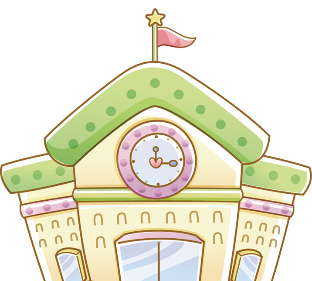 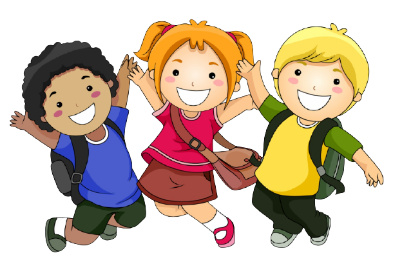 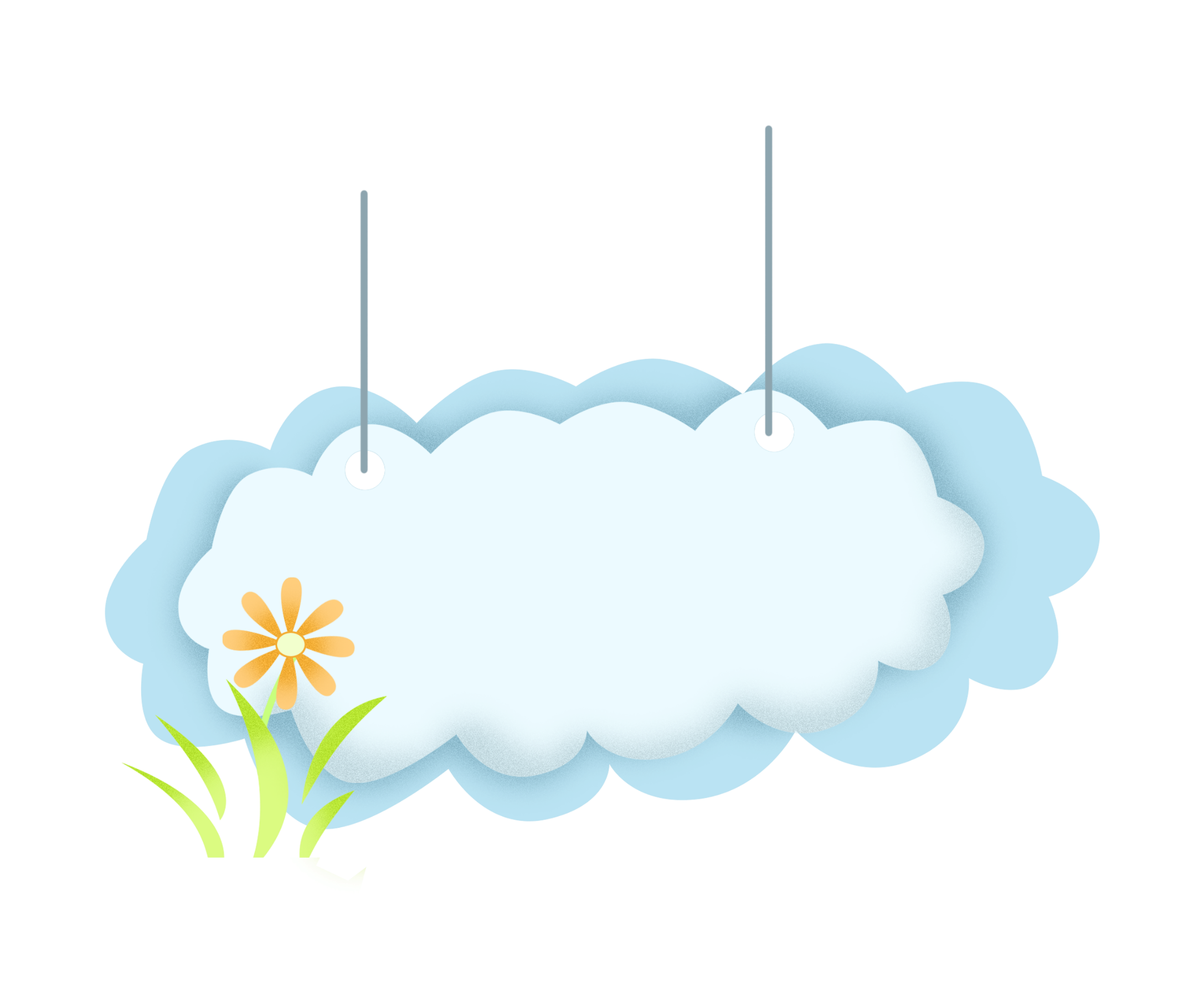 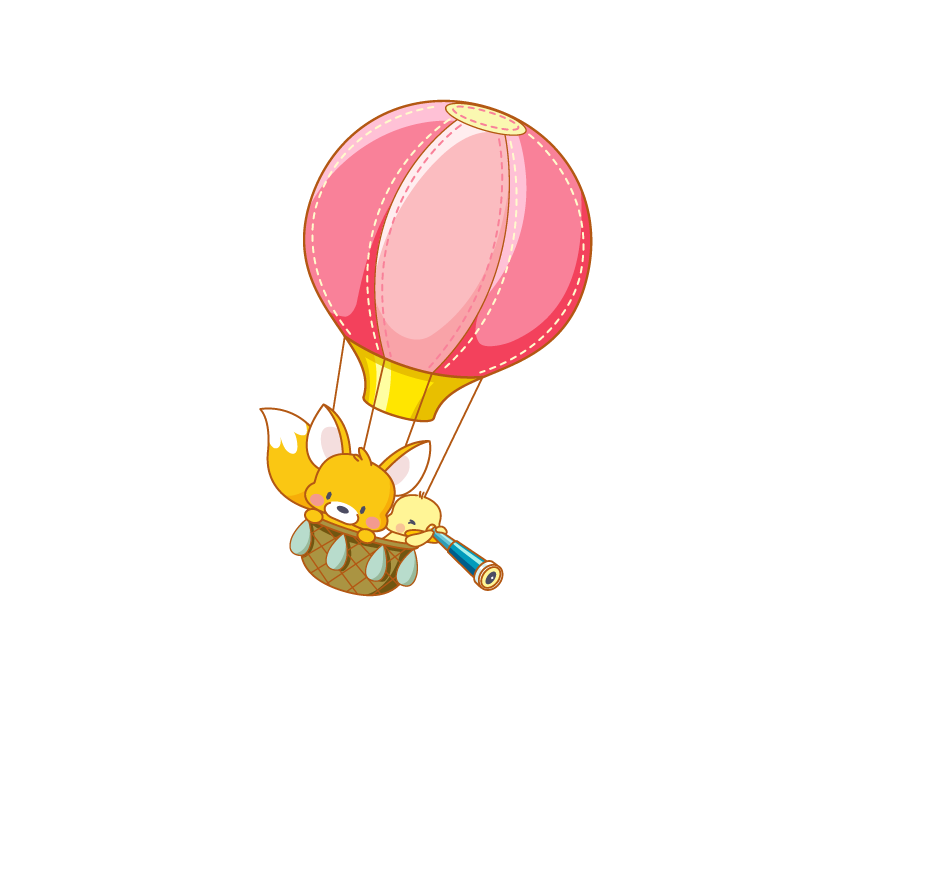 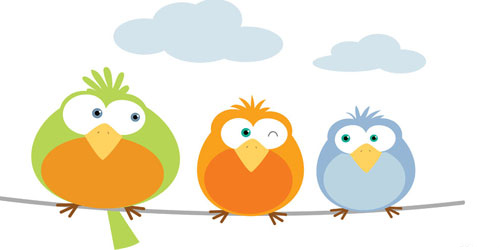 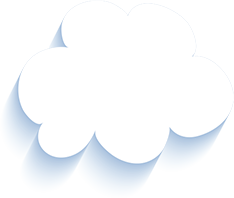 Tạm biệt và hẹn gặp lại 
các con vào những tiết học sau!
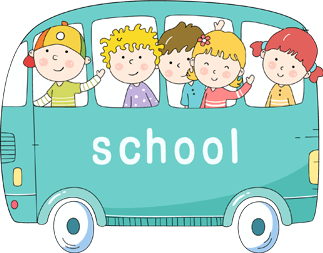 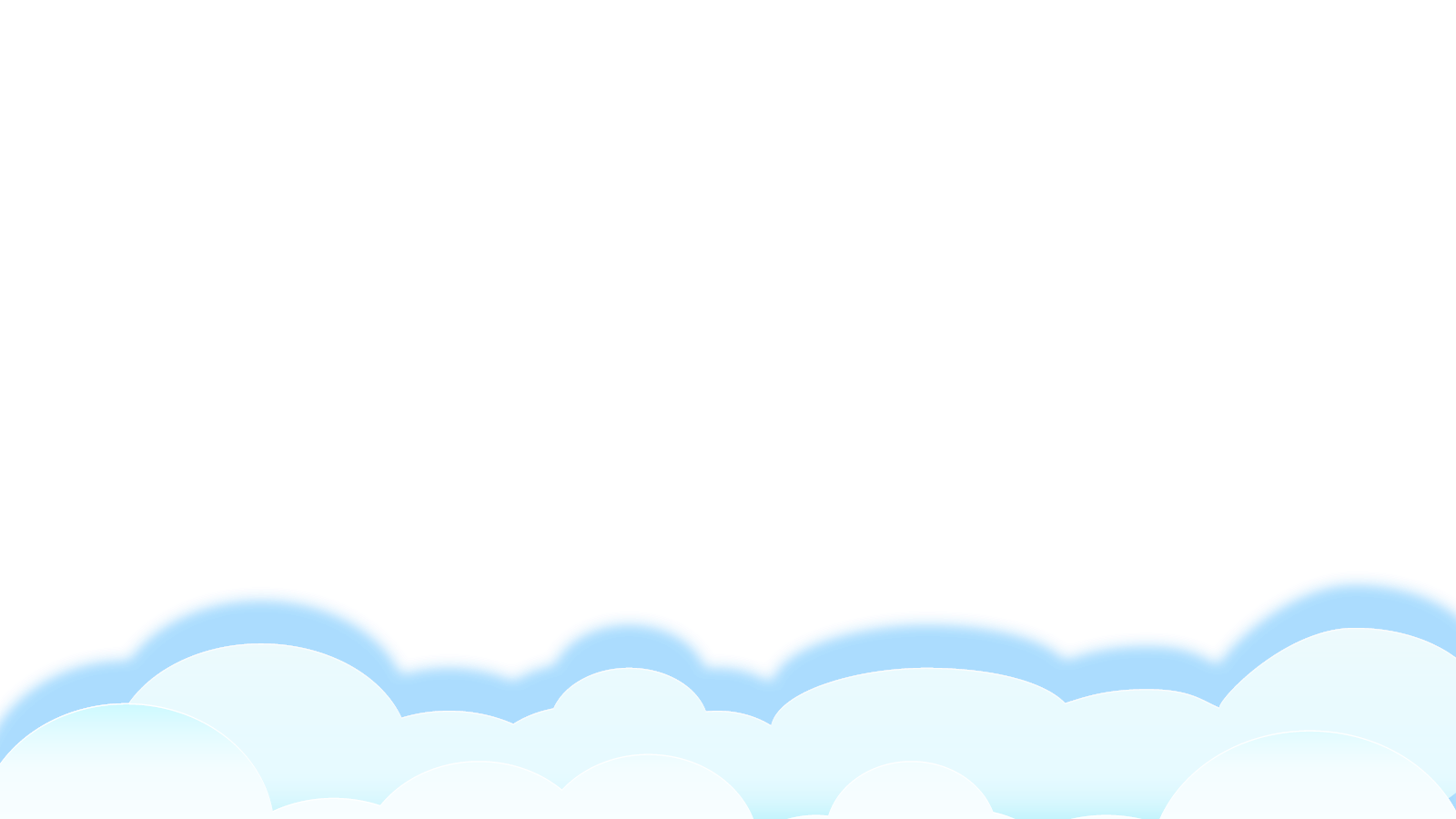